Status & Summary from last meeting
Way Forward

Modules Design

Petal Layouts
Way Forward
Possible interest expressed
Identify Folks willing to:

Consider module concepts, including assembly
Will help but not drive
Interact with petal/stave designers over sensor sizes, power,new tape layout,  …(probably subsumed into first)
Work on hybrid electrical design & sensor backend layouts
Interact with chip designers over HCC/ABCN’/EoS
Build dummy modules & then Build electrical modules
Evaluate thermal performance of staves/petals
(Transverse thermal conductivity dominated by silicon)
ABCn’  FPGA version 
Test
Electrical
mechanical
Organisation:

Meet regularly & report to main meeting
Monthly
Generates deadlines for work
Goals for end of calendar 2015 :

Conceptual module design selected
Detailed sensor layout agreed to match existing mechanics
Assembly process
Dummy module planned & parts on order
Module Concepts
Two basic variants identified
(half shown, reflected through LHS)
stripCMOS module - A
Sensor
ABCn’
Baseboard
  thermally conductive
  rigid
  low mass
Hybrid
Baseboard may be hybrid

Extra mass?
stripCMOS module - GK
ABCn’
Sensor
Hybrid
Circle (x2)

Max X by Max Y (x2) 
  cant have both at the same time (maybe)
X < 22 mm
Y < 26 mm
Whole reticule must fit inside a circle of diameter 31.112 mm
(so max sized square has a side of length 21.9995 mm)

( ymax = sqrt[967.9565 – x2] )

(20,23.83); (19,24.64); …
AMS 350
   Reticule size limitations
10cm
47.66
20 x 23.83 reticules
10 x  43 active
Use of wafer?
Not good width to make blocks
Barrel relatively ‘easy’
Petal Concepts
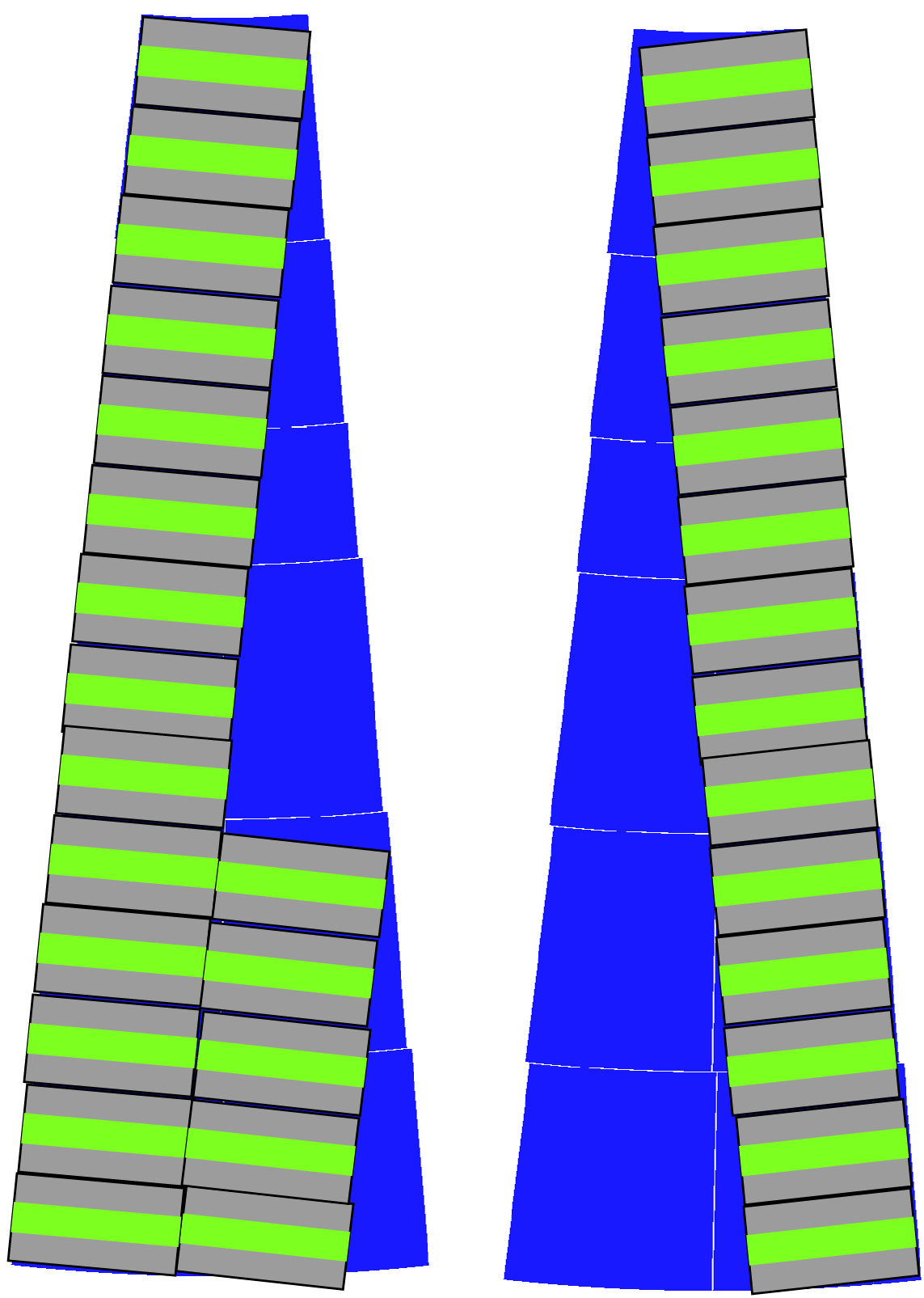 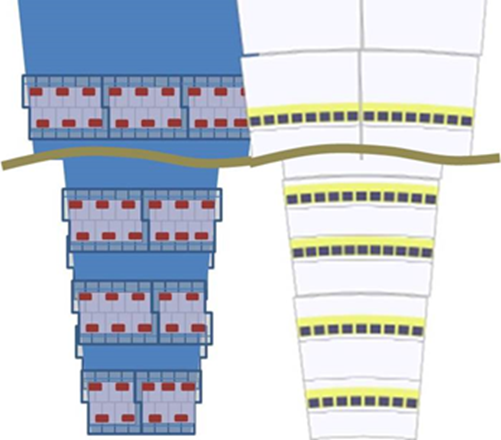 Ragged edge                                            vs                              Thermal asymmetry
Summary
Still need to identify someone to drive concepts
In interim will be done by Marcel, Richard, Vitaliy

Need to identify a route for ABCn’ FPGA version
Ideas for people  to date not viable
Once monthly meetings
Goals for 2015 identified